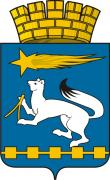 БЮДЖЕТ-2017 и плановый период 2018 и 2019 годов (проект)
Городской округ нижняя Салда
Основные понятия
Бюджет - форма образования и расходования денежных средств, предназначенных для финансового обеспечения задач и функций государства и местного самоуправления

Доходы бюджета - поступающие в бюджет денежные средства, за исключением средств, являющихся в соответствии с настоящим Кодексом источниками финансирования дефицита бюджета

Расходы бюджета - выплачиваемые из бюджета денежные средства, за исключением средств, являющихся в соответствии с настоящим Кодексом источниками финансирования дефицита бюджета

Дефицит бюджета - превышение расходов бюджета над его доходами

Профицит бюджета - превышение доходов бюджета над его расходами

Межбюджетные трансферты - средства, предоставляемые одним бюджетом бюджетной системы Российской Федерации другому бюджету бюджетной системы Российской Федерации
Основные параметры проекта бюджета на 2017 г.
Общий объем доходов бюджета городского округа Нижняя Салда 447 285 тыс. рублей, в том числе объем  межбюджетных трансфертов  -  273 676 тыс. рублей.
          
Общий объем расходов бюджета городского округа Нижняя Салда 488 637 тыс. рублей.   

Дефицит бюджета городского округа Нижняя Салда  41 352 тыс. рублей (в том числе 34 552 тыс. рублей – остаток средств благотворительного фонда «Евраз-Урал») или 60,29 % от собственных доходов без учета объема безвозмездных поступлений и поступлений налоговых доходов по дополнительным нормативам отчислений на 2017 год.
ДОХОДЫ – 447 285 тыс. руб.
ДОХОДЫ
РАСХОДЫ – 488 637 тыс. руб.
Дорожное хозяйство – 31 714 тыс. руб.
Содержание автомобильных дорог - 6 551 тыс. руб.
Обустройство пешеходных переходов вблизи общеобразовательных учреждений – 1 358 тыс. руб.
Обследование и текущий ремонт автомобильного моста через р. Салда – 1 246 тыс. руб.
Софинансирование ремонта ул. Фрунзе - 3 147 тыс. руб.
 Содержание и ремонт тротуаров – 801 тыс. руб.
Капитальный ремонт и ремонт автомобильных дорог общего пользования и сооружения на них – 18 169 тыс. руб., в том числе:
Завершение ремонта ул. Ломоносова -13 200 тыс. руб. 
Капитальный ремонт примыканий и парковок по ул. Ломоносова - 3 900 тыс. руб.
Разработка проектно-сметной документации по ремонту дороги по ул. Парижской Коммуны - 900 тыс. руб. 
(в 2016 г по разделу Дорожной хозяйство план составил 22 465 тыс. руб.)
КОММУНАЛЬНОЕ ХОЗЯЙСТВО
Мероприятия по оснащению многоквартирных домов приборами учета потребления энергетических ресурсов -	1 040 тыс. руб.
Строительство блочных газовых котельных -	2 100 тыс. руб.
Строительство газопровода низкого давления – 2 300 тыс. руб.
Мероприятия по повышению энергетической эффективности насосной станции Кривуша, Строителей 66, ЦТП, промплощадки ул. Энгельса, 2 – 4 892 тыс. руб.
Разработка   проектно-сметной   документации   по   газификации   ул.  Кедровая – 400 тыс. руб.
Модернизация объектов инженерной инфраструктуры и модернизация существующих систем объектов коммунальной инфраструктуры (средства благотворительного фонда «Евраз-Урал») – 34 552 тыс. руб.
БЛАГОУСТРОЙСТВО
Мероприятия по содержанию уличного освещения, оплата электроэнергии                     -	3 620 тыс. руб.
Санитарная уборка городского округа Нижняя Салда -	1 220 тыс. руб.
Обеспечение населения городского округа Нижняя Салда питьевой водой стандартного качества – 120 тыс. руб.
Уборка несанкционированных свалок – 300 тыс. руб.
Улучшение санитарного состояния территории городского округа Нижняя Салда         	- 128 тыс. руб.
Мероприятия по обеспечению бытовыми услугами (городская баня) -2 500 тыс. руб.
Реконструкция и капитальный ремонт дворовых территорий -	1 000 тыс. руб.
Содержание объектов благоустройства (малые архитектурные формы)                          -	400 тыс. руб.
Изготовление рекламных щитов - 30 тыс. руб.
Образование
Субвенции из областного бюджета на обеспечение государственных гарантий реализации прав на получение общедоступного и бесплатного дошкольного образования в муниципальных дошкольных образовательных организациях – 
     40 428 тыс. руб.
Субвенции из областного бюджета на обеспечение реализации прав на получение общедоступного и бесплатного дошкольного, начального общего, основного общего, среднего общего образования в муниципальных общеобразовательных организациях и финансовое обеспечение дополнительного образования детей в муниципальных общеобразовательных организациях – 94 576 тыс. руб.
Средства местного бюджета на обеспечение деятельности учреждений – 
     103 757 тыс. руб.
Средства местного бюджета на капитальный ремонт в зданиях учреждений образования – 17 719 тыс. руб. ( в 2016 году на капитальный ремонт запланировано 
2 719 тыс. руб.)
Строительство лыжной базы за счет средств местного бюджета – 2 000 тыс. руб.
Средства массовой информации –
 2 200 тыс. руб.
Обслуживание муниципального долга – 1 800 тыс. руб.
Основные параметры проекта бюджета на плановый период 2018 и 2019 годов.
Общий объем доходов бюджета городского округа Нижняя Салда на 2018 год - 423 723 тыс. рублей, в том числе объем  межбюджетных трансфертов  -  246 954 тыс. рублей; на 2019 год - 422 008 тыс. рублей, в том числе объем  межбюджетных трансфертов – 241 776 тыс. рублей. 
          
Общий объем расходов бюджета городского округа Нижняя Салда на 2018 год -  429 723 тыс. рублей; на 2019 год - 428 458 тыс. рублей

Дефицит бюджета городского округа Нижняя Салда составил 6 450 тыс. рублей или 9,28 % от собственных доходов без учета объема безвозмездных поступлений и поступлений налоговых доходов по дополнительным нормативам отчислений на 2018 год и 6 450 тыс. рублей или 9,02 % на 2019 год.
Плановый период 2018 и 2019 годов
Для формирования доходной части бюджета на плановый период 2018 и 2019 годов использовались объемы межбюджетных трансфертов предусмотренные городскому округу законопроектом об областном бюджете. Налоговые и не налоговые доходы определены с учетом коэффициента роста по отношению к 2017 году составили: на 2018 год – 1,016, на 2019 год – 1,031.
Формирование расходов бюджета городского округа основывается на оценке расходных полномочий на плановый период 2018 и 2019 годов и межбюджетных трансфертов
Планируемый дефицит бюджета соответствует предельному значению дефицита местного бюджета установленного ст. 92.1 БК
СПАСИБО ЗА ВНИМАНИЕ